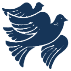 Cing profile
THE CYPRUS INSTITUTE OF NEUROLOGY & GENETICS
November 2017
PRIVATE ORGANIZATION
Belongs to the broader public sector
BICOMMUNAL
02
03
CING
01
NON-PROFIT
2
NEUROLOGY
GENETICS
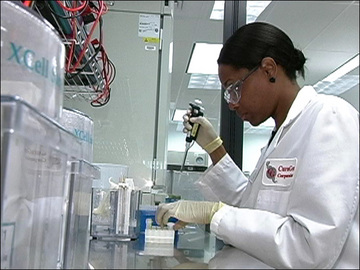 MEDICAL & biomedical
3
OUR MISSION
Z
/.
EDUCATION
SERVICES
RESEARCH
Advanced research
High level services
Postgraduate education
4
OUR VISION
International Center of Excellence

Regional Referral Center
5
ULTIMATEAIM
Improve quality of life of patients

Strengthen CING’s and Cyprus regional and international role
6
CING Core Values
A.K.E.K.O.
Αριστεία (Excellence)
Κοινωνική Προσφορά    (Social Service)
Επαγγελματισμός (Professionalism)
Καινοτομία (Innovation)
Ομαδικότητα (Teamwork)
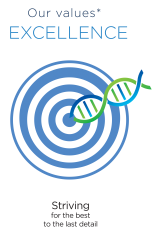 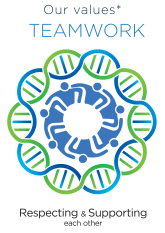 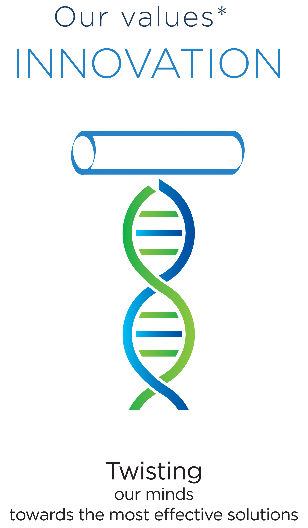 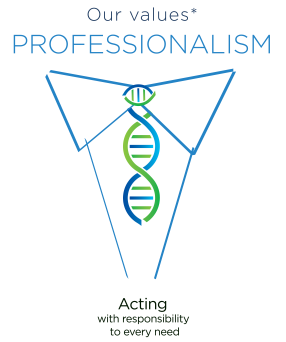 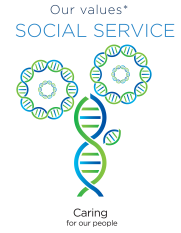 7
CING HISTORY1990-1995
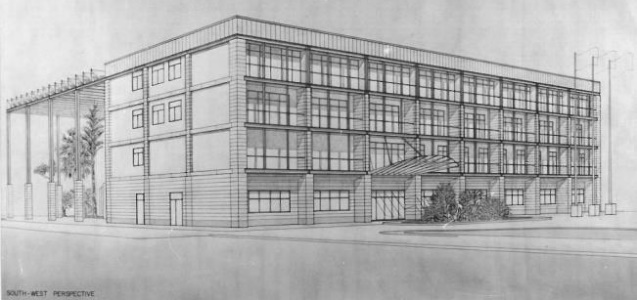 1995, moved to new owned premises 
USA - Cyprus Office of the UNHCR donated €10,5m
Cyprus Government donated the land
Cyprus Government annual funding
First external research projects
04
First specialized services
03
Basic personnel and equipment
02
01
Makarios Hospital Nicosia
8
5 NEUROLOGY CLINICS
1 CLINICAL GENETICS CLINIC
8 LAB DEPARTMENTS
CINGTODAY
1 BIOINFORMATICS GROUP
CYPRUS SCHOOL OF MOLECULAR MEDICINE
People
43  Administration
53  Clinical Sciences 
95  Biomedical Sciences
57  MSc & PhD Students
10  Visiting Scientists
258  total
9
CING Organizational Chart
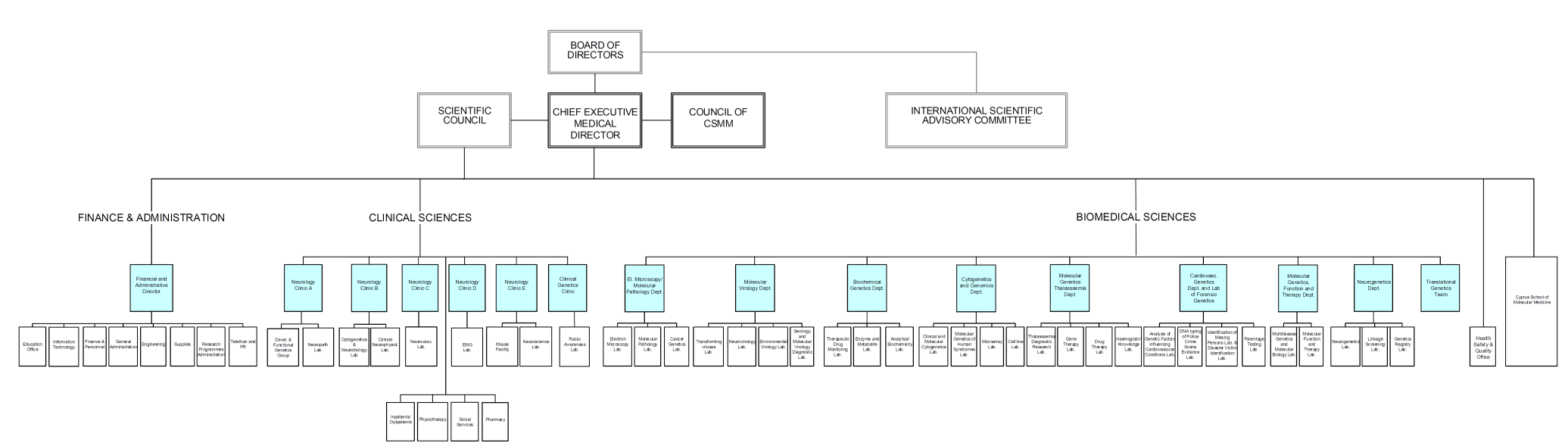 10
CING GOVERNANCE
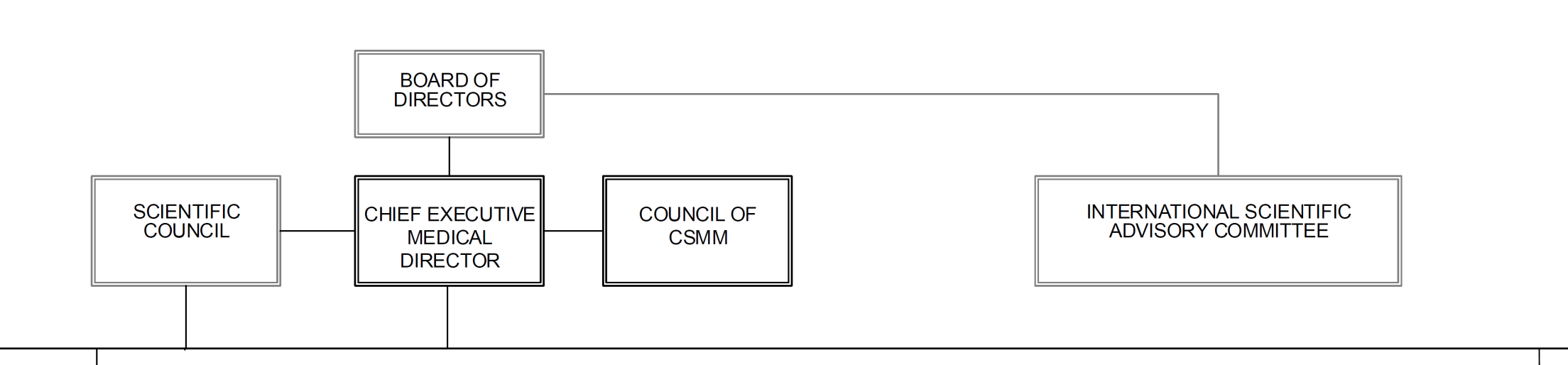 11
BOARD OF DIRECTORS
TEN (10) MEMBERS REPS. OF
THE CYPRUS GOVERNMENT
(Incl. President)
NINE (9) MEMBERS REPS. OF:
CHIEF EXECUTIVE MEDICAL DIRECTOR
Patient Associations (2) 
CING Scientific Council (2) 
United States Government (2)
Turkish-Cypriot community (2) 
British Bases in Cyprus (empty)
12
cing governance – board of directors
TELETHON ADMINISTRATIVE COMMITTEE
FINANCE COMMITTEE
INTERNAL AUDIT COMMITTEE
TENDER BOARD
COMMITTEE FOR THE COMMUNICATION WITH PATIENT GROUPS
COMMITTEE FOR THE NEGOTIATIONS WITH THE TRADE UNIONS
COUNCIL OF THE CSMM
STEERING COMMITTEE
13
CING – 3 Pillars of Activities
Combination of three pillars of activities:
SERVICES
Medical & Biomedical Services
RESEARCH
Scientific Advanced Research
EDUCATION
Academic Programs & Activities
14
CING plays a leading role in Cyprus in the fields of 
NEUROLOGY GENETICS BIOMEDICAL MEDICAL Sciences
CING – 3 Pillars of Activities
SERVICES
MEDICAL & BIOMEDICAL
500 different kind of services
Unique for Cyprus community
Services to Doctors, Clinics, Hospitals, Government Departments
95.000 examinations per year
11.000 registered patients; 7.000 patients per year
Common and rare diseases i.e. inherited neurological and neuromuscular diseases and syndromes, thalassaemia, cancer and cardiovascular diseases, viral infections, cytogenetic syndromes, as well as forensic services 
National screening programs i.e. Friedreich Ataxia, Thalassaemia, Down syndrome, Breast Cancer
ISO 15189:2007, ISO 17025:2005, CAP
CHKS Accreditation
15
CING – 3 Pillars of Activities
RESEARCH
SCIENTIFIC RESEARCH
The European Commission acknowledged CING for the progress it has made in its Human Resource Strategy for Researchers implementing the principles of the Charter & Code and has officially awarded us the “HR Excellence in Research” logo
Funding from Cyprus and abroad
Innovative and applied research
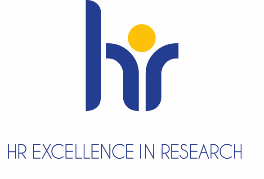 16
RESEARCH
SCIENTIFIC RESEARCH
CING – 3 Pillars of Activities
Annual research output
45 competitive research programs
 42 publications in scientific journals
 70 scientific meetings
 6 scientific awards per year
 50 meeting for Invited Scientists in Cyprus and abroad
Great impact to our society and internationally
Drug discovery
Development of new methodologies
Exploitation of research
Non-Invasive Detection of Down Syndrome (NIPD Genetics Ltd)
Multiple Sclerosis Food Supplement (Palupa Medical Ltd)
Clinical Trials
17
CING – 3 Pillars of Activities
EDUCATION
Collaboration with universities for the completion of PhD program studies; 
50 PhD students
BASED ON 4 PILLARS
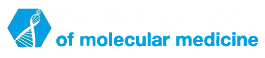 01
02
Qualified academic staff
Advanced curriculum
2012
03
04
State-of-the-art infrastructure facilities
competitive SELECTION OF students
18
CING – 3 Pillars of Activities
EDUCATION
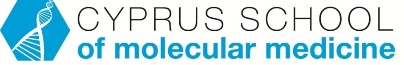 19
CING – 3 Pillars of Activities
EDUCATION
TRAINING ACTIVITIES
Academic activities to students, scientists and doctors 
One year medical specialty training  in Neurology, approved by the Ministry of Health
Neurologists specialized in Clinical Neurology and Electromyography
Training and specialization in specialized fields of genetics 
Organization of 35 national/international scientific meetings in Cyprus and abroad per year 
Organization of 12 lectures for the scientific community in Cyprus per year
Recognized by the European School of Genetics Medicine; 12 congresses organized at CING
CING is considered to be the most ADVANCED TERTIARY MEDICAL ACADEMIC CENTRE               in our country in the health sector
20
HEALTH & SAFETY
Occupational Health & Safety, in accordance with EU and National legislation 
Good health, safety & environmental practices
Safe working conditions 
Improved working environment
Accreditation/Quality
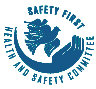 ISO 17025:2005 
ISO 15189:2012
CAP
CHKS
21
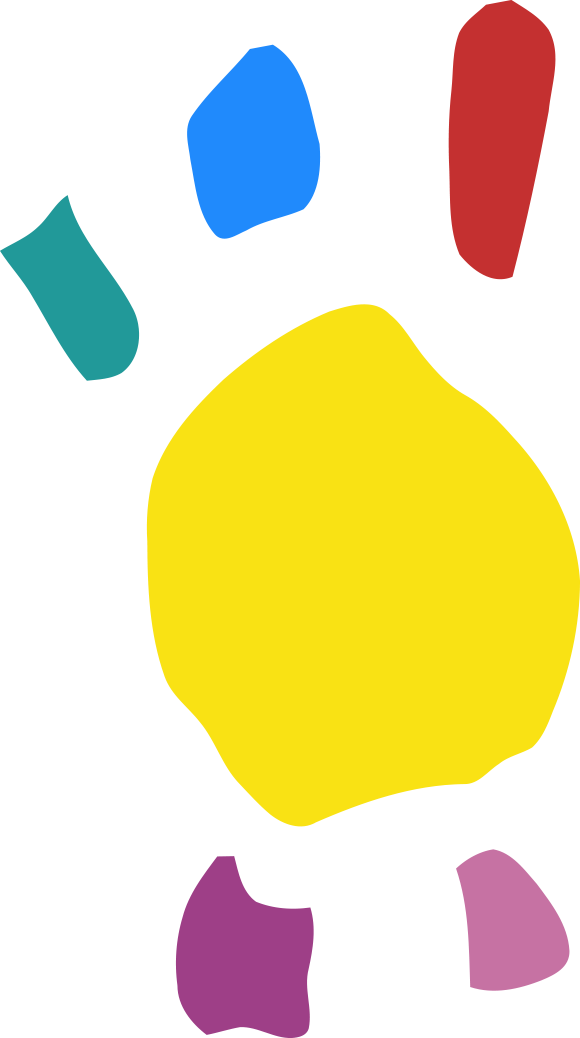 Main aims of TELETHON
Financial support of the Cyprus MDA patients
Financial support for research activities of CING
Public awareness
TELETHON
22
cing expansion project
New building for research
European Investment Bank
}
€26 million
Ministry of Finance
23
benefits
Enhance translational research & innovation
GREATER research output
MORE for the patients
EVEN MORE established CING
MORE opportunities
24
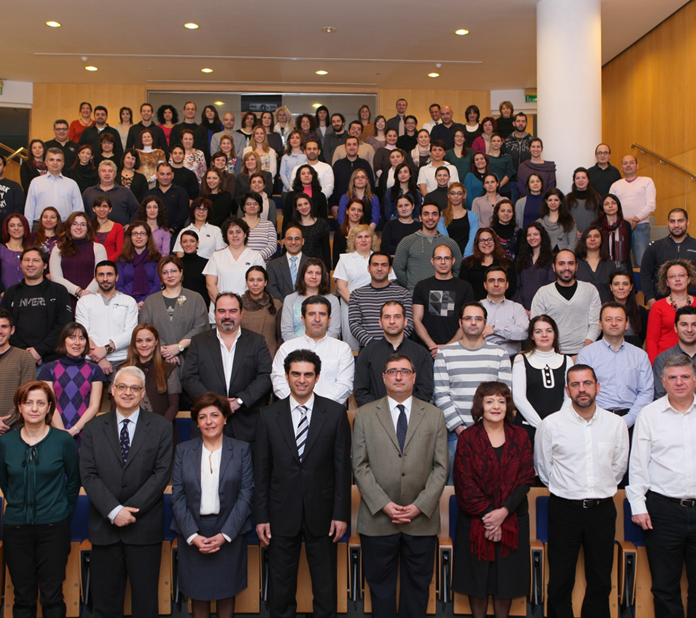 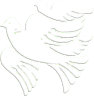 Welcome @ board